Jamestown Golf Course Clubhouse FacilityTown Council Meeting
April 3, 2017
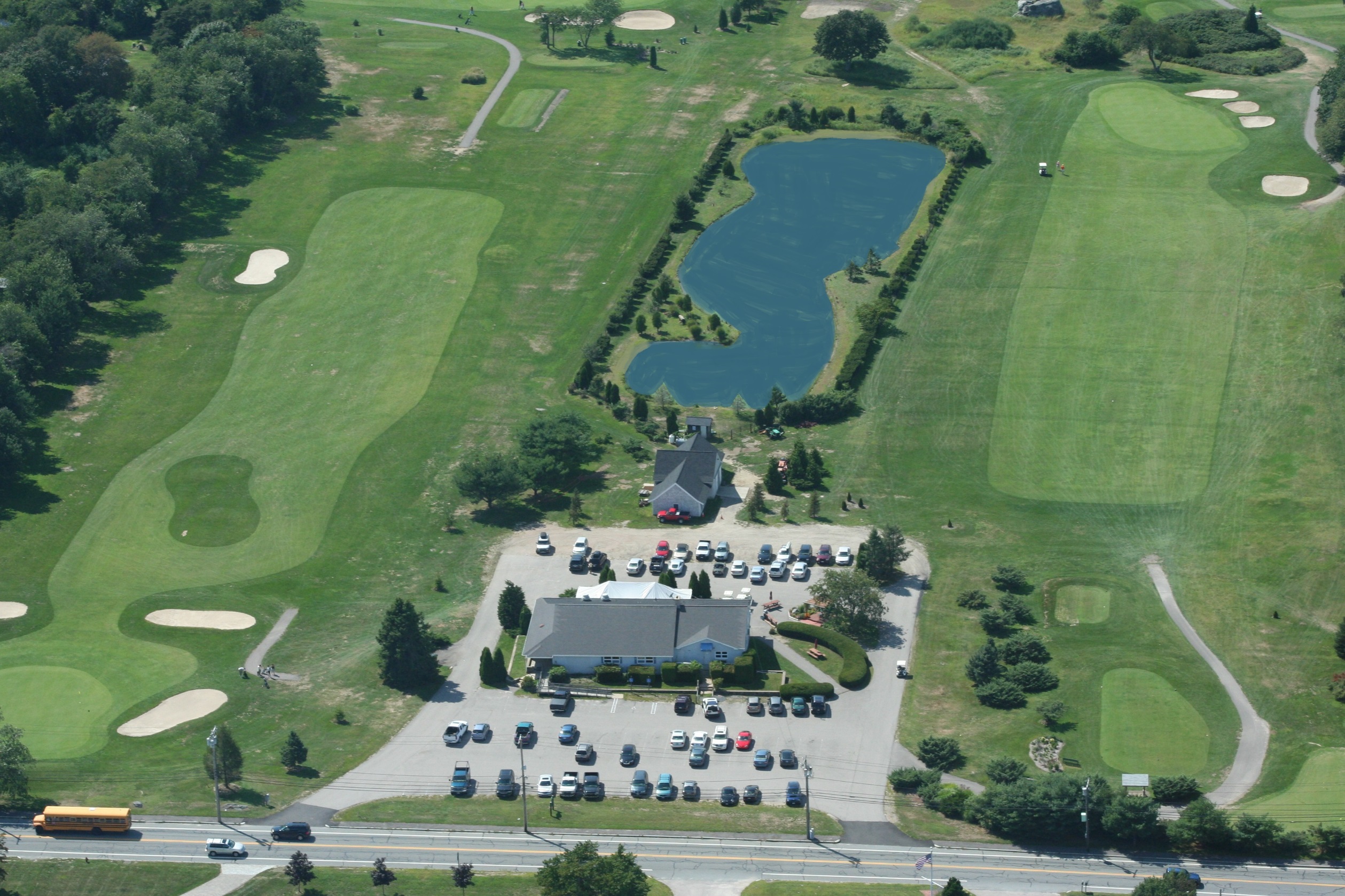 Jamestown Golf Course Clubhouse FacilityActions:
What we heard on January 17, 2017:
In favor of the building program including general layout and elevations  
Golf Course needs are primary while, if financially feasible, accommodating competing community interests
Come back with a revised design and cost estimate
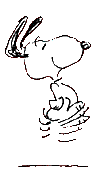 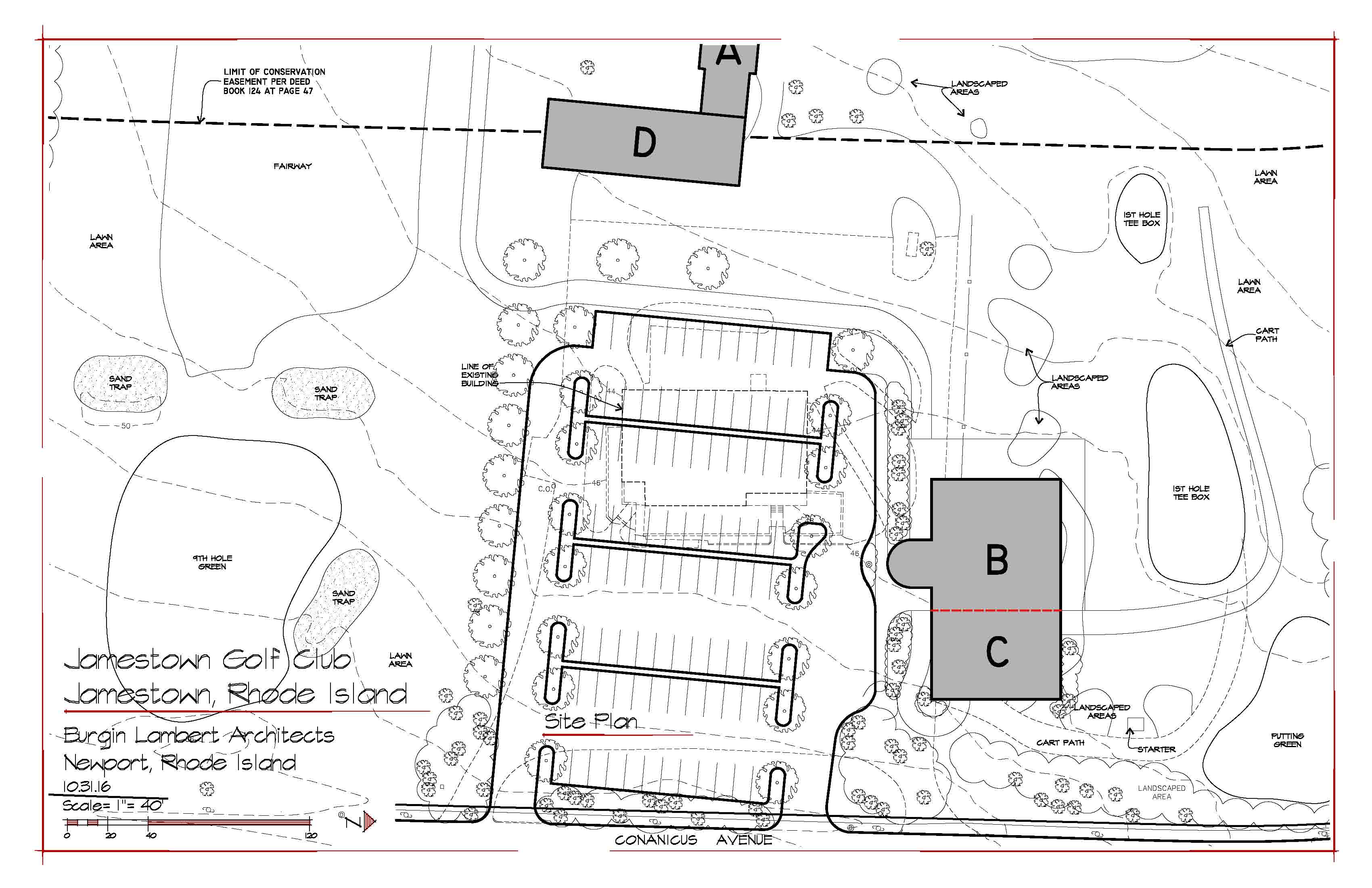 Jamestown Golf Course Clubhouse FacilityProposed Building Program
Jamestown Golf Course Clubhouse FacilityBudget Considerations
Lease – currently $175,000/year
$145,000/year covers $2,000,000 in debt service
Jamestown Golf Course Clubhouse FacilityConstruction Cost Summary – Farrar & Associates
Jamestown Golf Course Clubhouse FacilityNext Steps
Select Base Building + alternates
Set Budget
Warrant for Financial Town Meeting